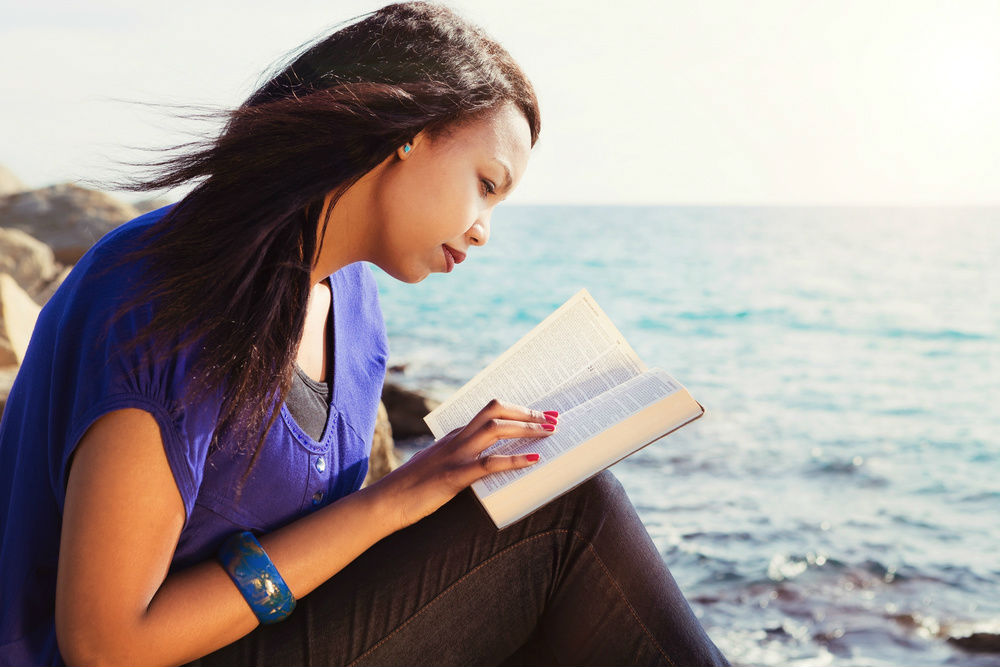 Finding Your Life Purpose
EXODUS 3:1-10
Dr Scott WooddellEastridge Park Christian Church, Mesquite, TexasUploaded by Dr. Rick Griffith • Jordan Evangelical Theological SeminaryFiles in many languages for free download at BibleStudyDownloads.org
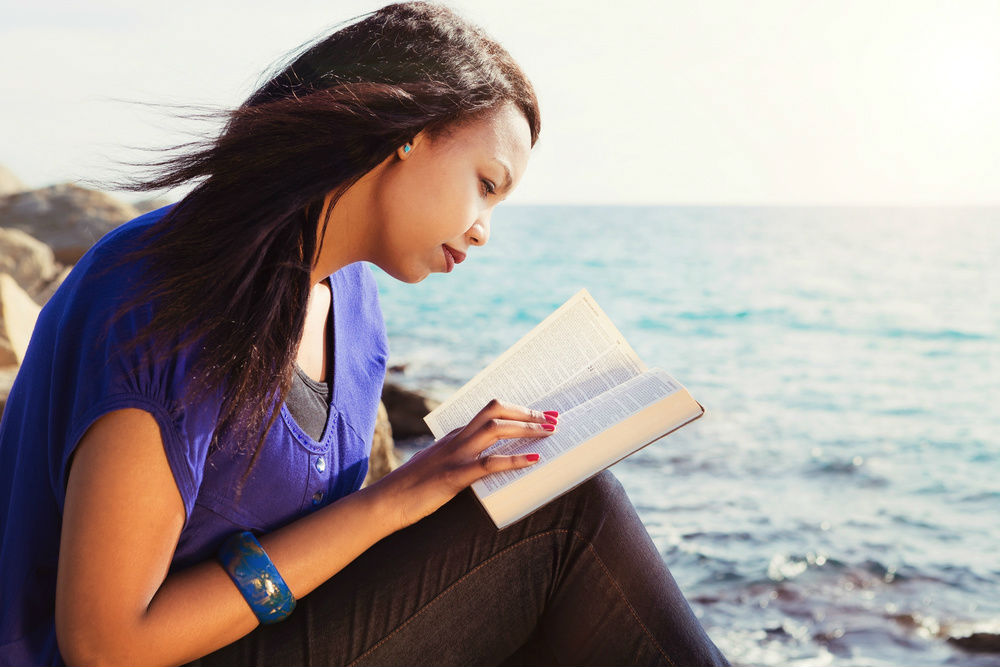 EXODUS 3:1-10
Why am I here?
What is the purpose of my life?
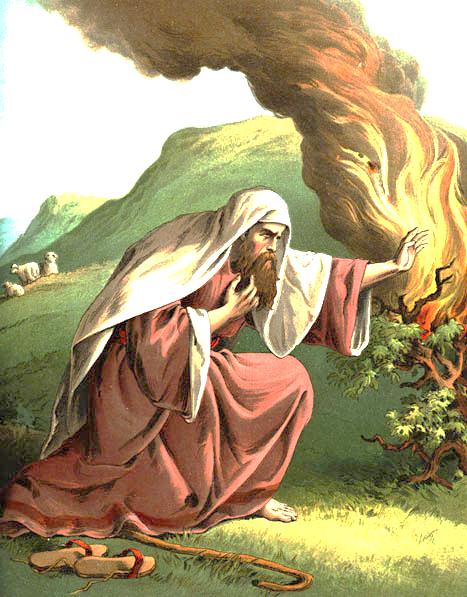 moses
1. GOD CALLS US TO A PURPOSEFUL AND MEANINGFUL LIFE (3:1-10)
“So now, go. I am sending you to Pharaoh to bring my people the Israelites out of Egypt.”  (Exodus 3:10)
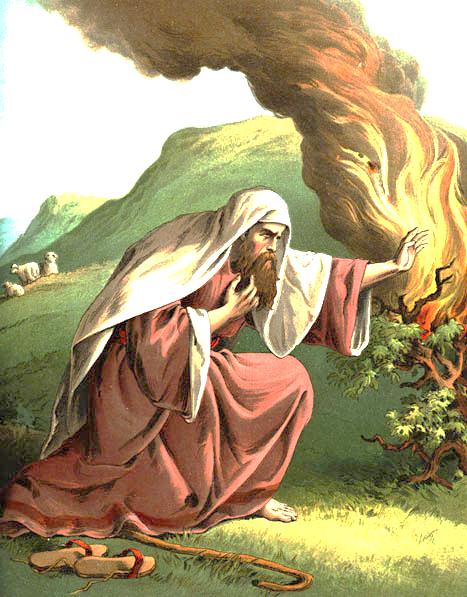 2. WE SOMETIMES RESIST GOD’S CALL, CHOOSING RATHER OUR OWN AGENDA  (3:11-4:17)
moses
I am inadequate for the job (3:11-12)
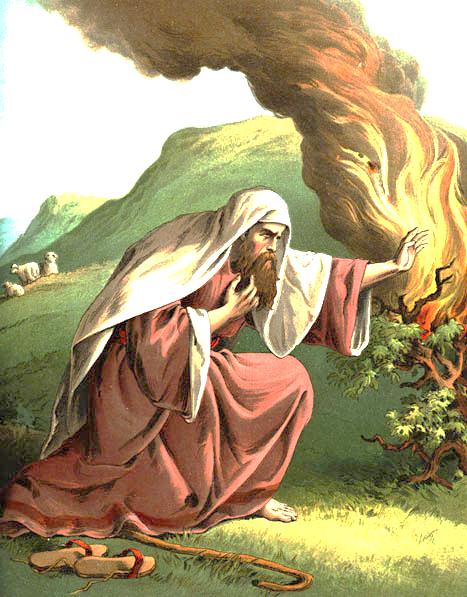 2. WE SOMETIMES RESIST GOD’S CALL, CHOOSING RATHER OUR OWN AGENDA  (3:11-4:17)
moses
I am inadequate for the job (3:11-12)
I don’t have all the answers (3:13-14)
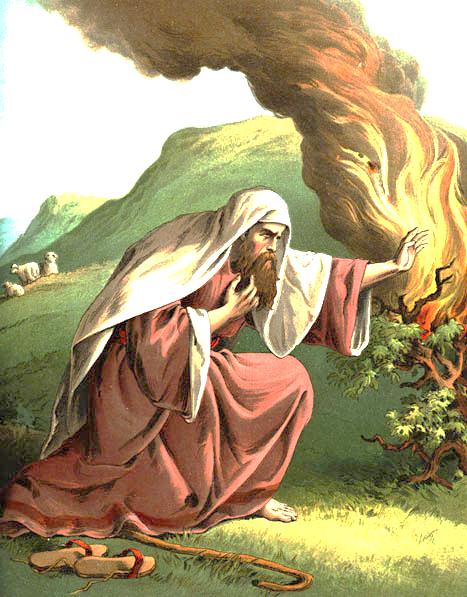 2. WE SOMETIMES RESIST GOD’S CALL, CHOOSING RATHER OUR OWN AGENDA  (3:11-4:17)
moses
I am inadequate for the job (3:11-12)
I don’t have all the answers (3:13-14)
I’m worried about things that might go wrong (4:1)
2. WE SOMETIMES RESIST GOD’S CALL, CHOOSING RATHER OUR OWN AGENDA  (3:11-4:17)
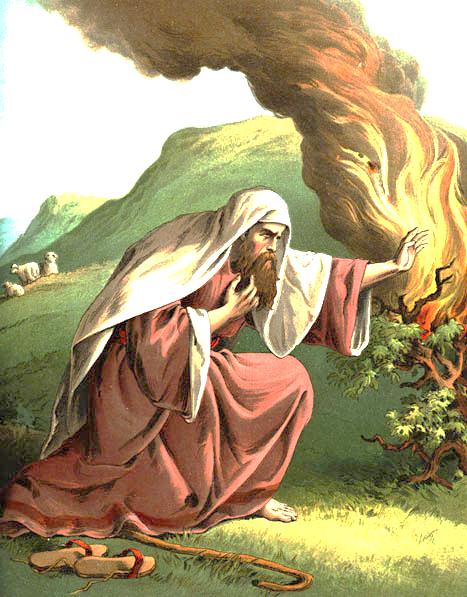 moses
I am inadequate for the job (3:11-12)
I don’t have all the answers (3:13-14)
I’m worried about things that might go wrong (4:1)
I lack natural talent (4:10-11)
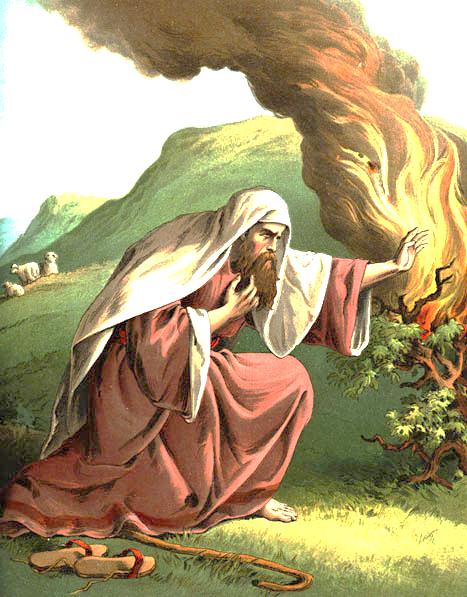 2. WE SOMETIMES RESIST GOD’S CALL, CHOOSING RATHER OUR OWN AGENDA  (3:11-4:17)
moses
I am inadequate for the job (3:11-12)
I don’t have all the answers (3:13-14)
I’m worried about things that might go wrong (4:1)
I lack natural talent (4:10-11)
I don’t want to go (4:13)
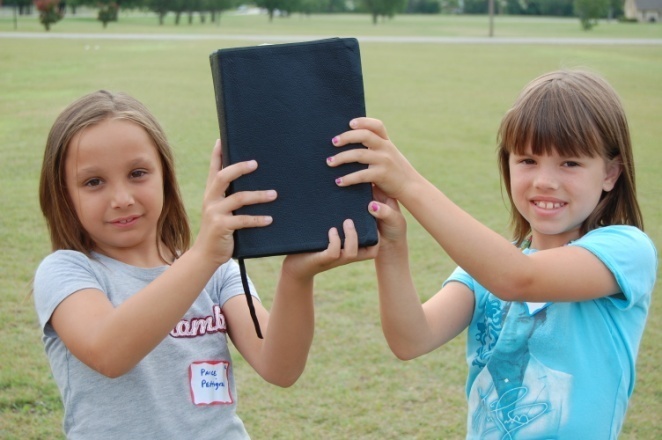 TAKE HOME TRUTH
God created us for His purpose and 
He leads us in His providence.